Oficina Pedagógica do Diagrama de Gowin / Seminário Temático Fluidos 
 
Piúma-ES, Março de 2018
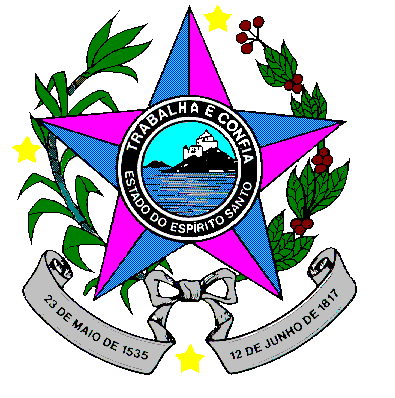 Teorema de Stevin – Vasos Comunicantes
Turma 2°M02: Ana Cecilia, Amanda, Mateus, Debora, Robert, Eloisio, Poliana e ilan 
Professor: Lucas Antonio Xavier 
lucas.perobas@gmail.com
Escola Professora Filomena Quitiba
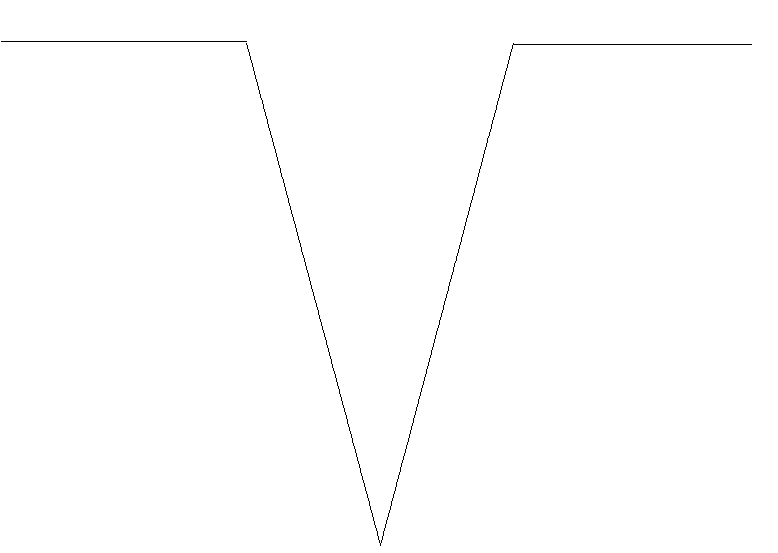 Domínio Conceitual
Domínio Metodológico
Questão básica: É possível determinar a densidade de uma substancia desconhecida usando o teorema de Steven
O resultado encontrado coincide com o que você esperava? Em caso negativo, justifique o PORQUE das diferenças:
Teoria: Hidrostática
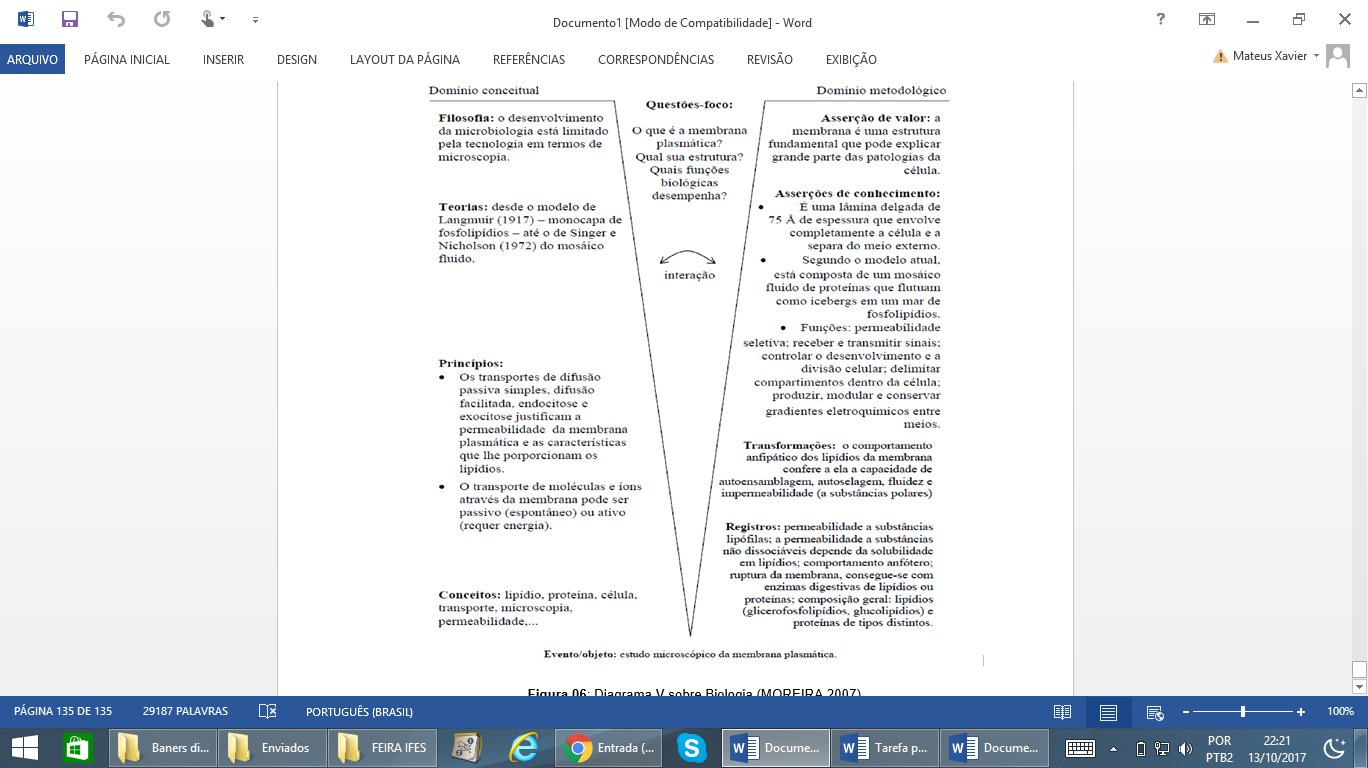 Princípios: 
Todos os pontos de um gás fechado em um  recipiente de dimensões menores que 10m têm a mesma pressão.
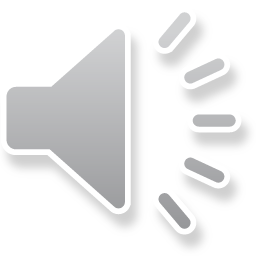 Conclusão e Justificativa:
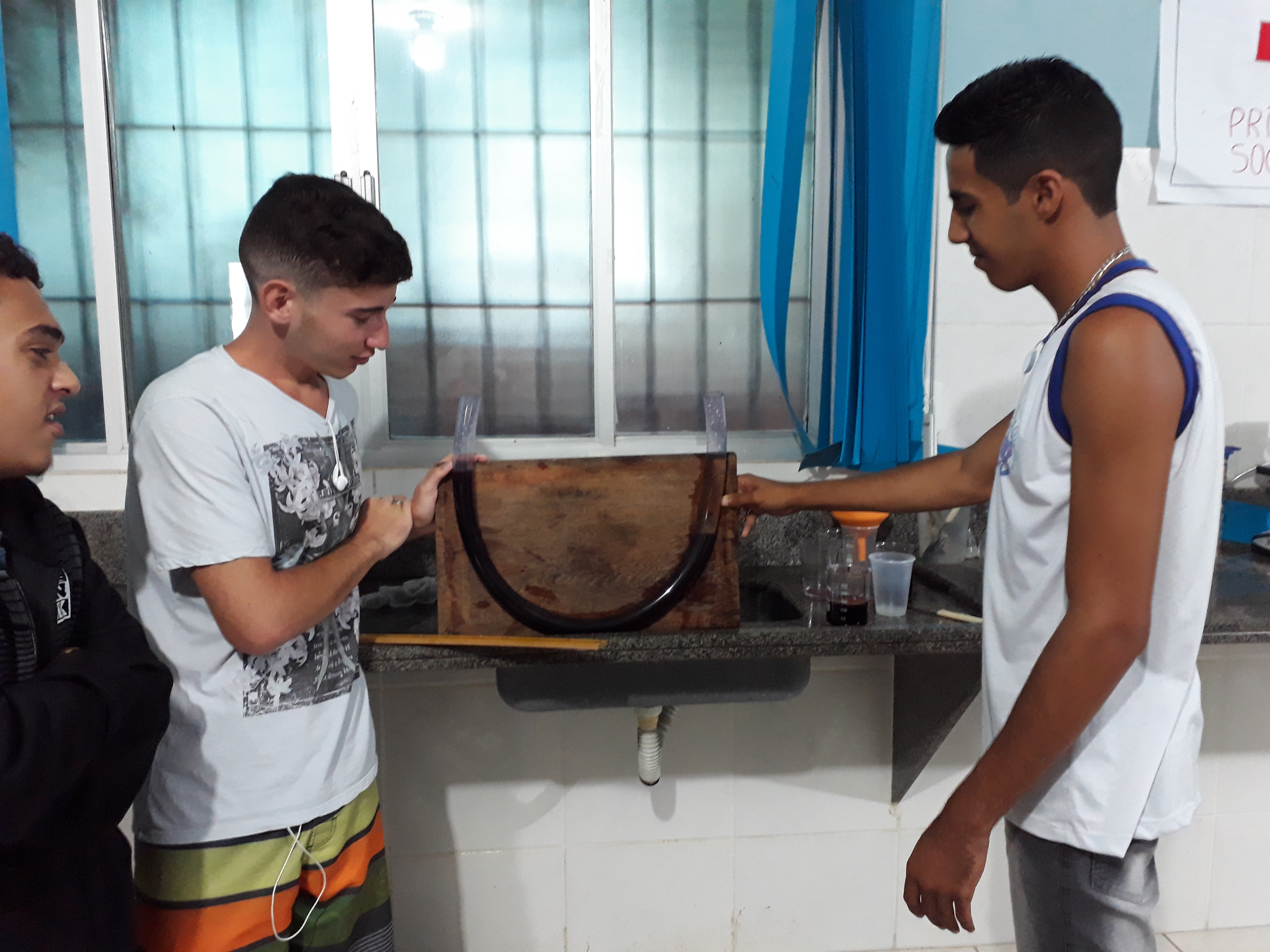 Conceitos:  
Pressão, Densidade, Aceleração da Gravidade, Altura.
Transformações (tabela,/conta/gráfico):
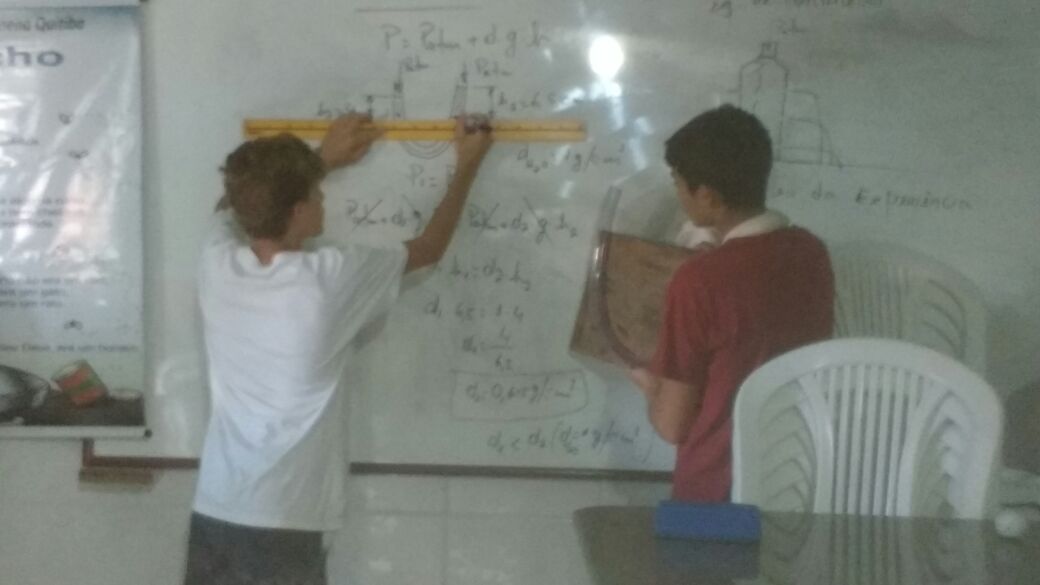 O que você espera como resultado desse experimento?: 
 Esperamos determinar a densidade da substancia
Registros / Dados::
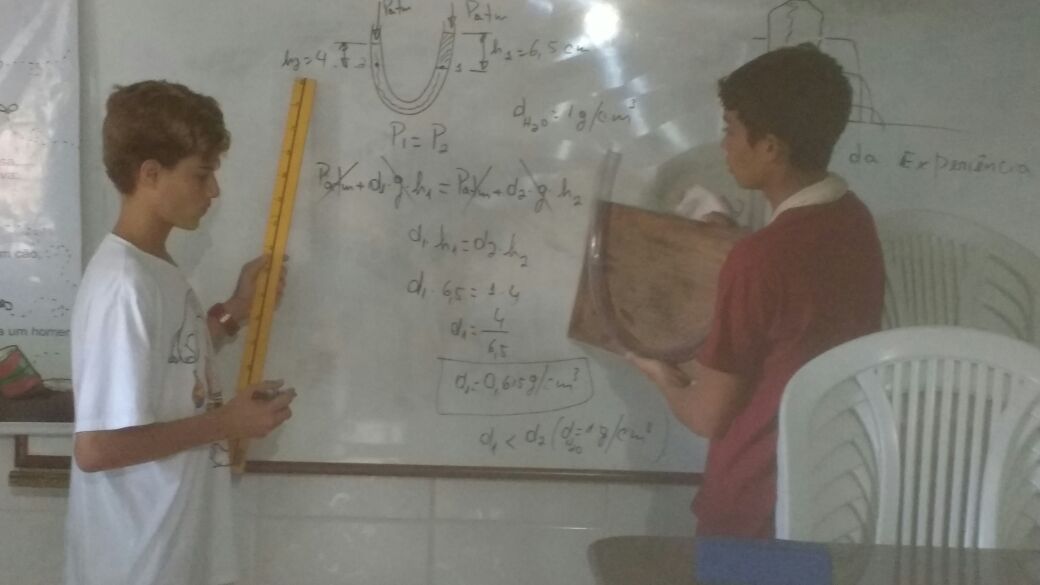 Evento (Montagem do equipamento/experimento): 
Madeira, Mangueira, Água com suco de uva e óleo de cozinha.
O que foi feito: 
 Botamos o suco no elemento de tubo e o óleo
O que foi observado:  
As duas substancias não se misturam, ficam separadas.